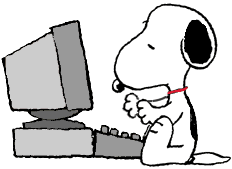 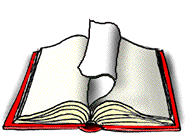 Eipasseuropean informatics passport
Visto da Arduino Aurora
Che cos’ è ?
Eipass Junior è una certificazione  per studenti dai 7 ai 13 anni.
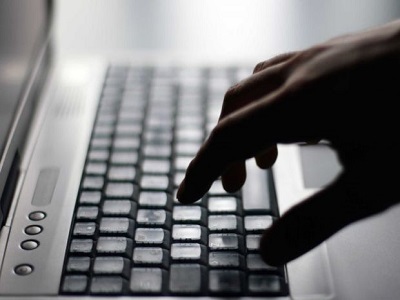 Cosa impari?
Utilizzare la gamma dei pacchetto office.
Il funzionamento del computer.
Navigare sulla rete.
Coding
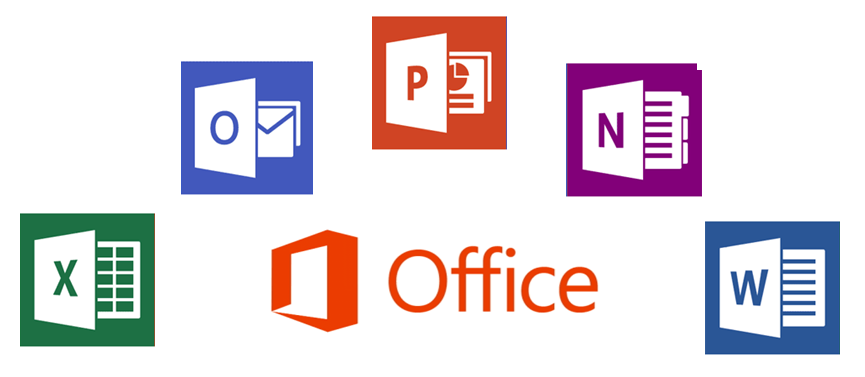 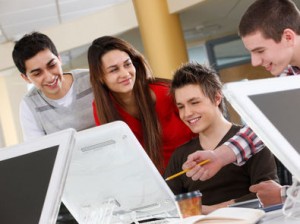 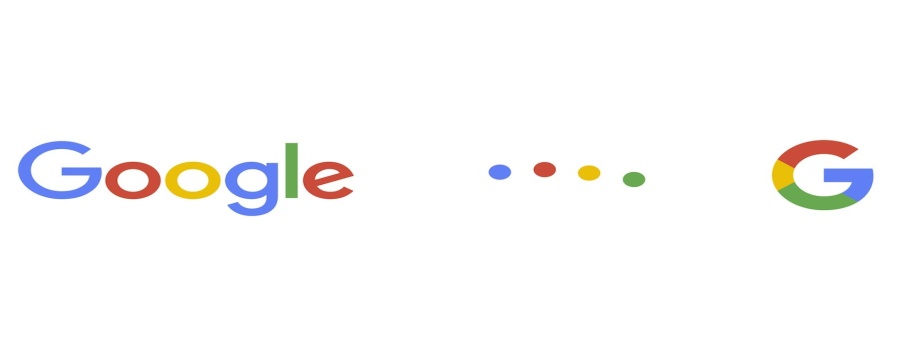 I nostri insegnanti:
Erika Loggia
Carla Vercellone
Piattaforma DIDASKO:
La piattaforma DIDASKO è un’ aula 3.0
In essa si possono fare esercitazioni, comunicare con il proprio docente, ricevere comunicazioni e vedere i propri risultati.
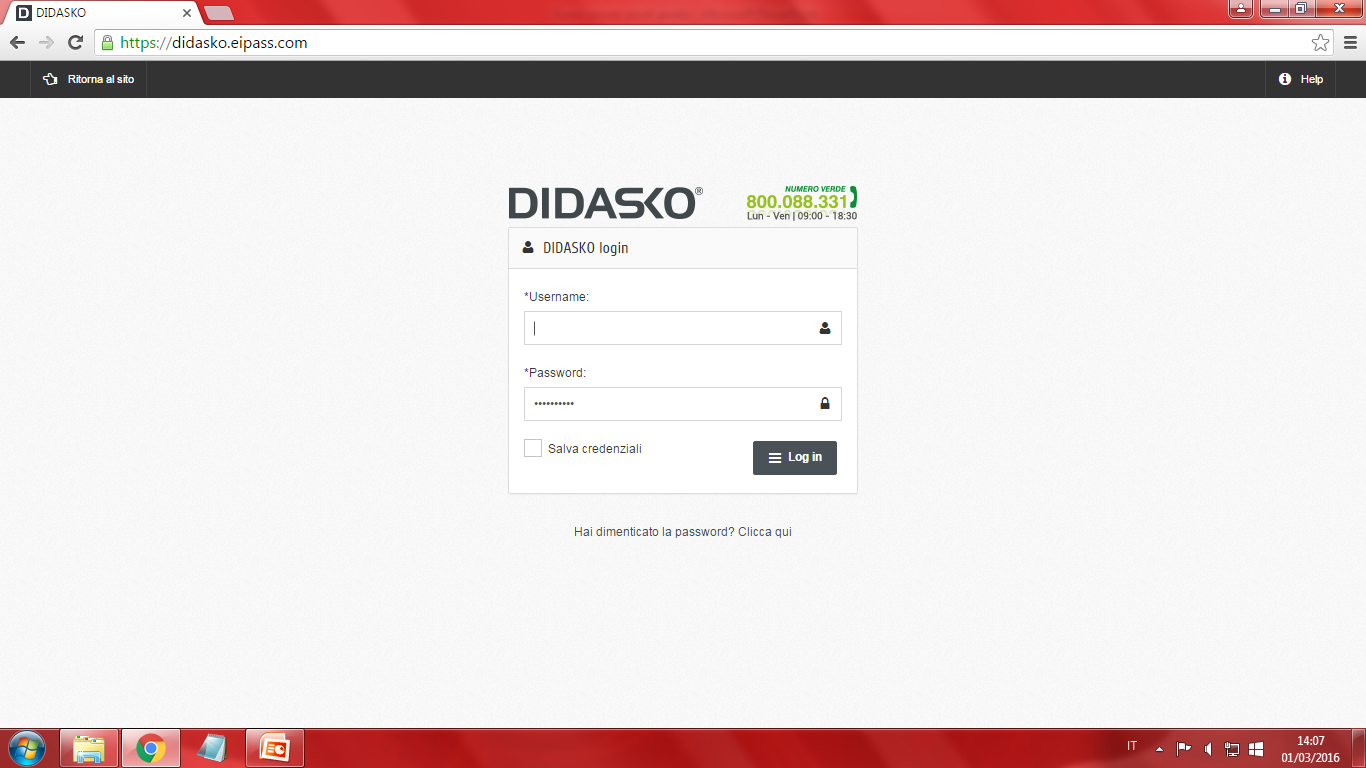 Moduli d’ esame
I moduli d’ esame si dividono in 5 parti:
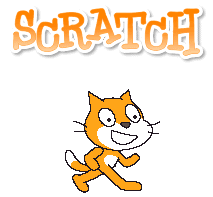 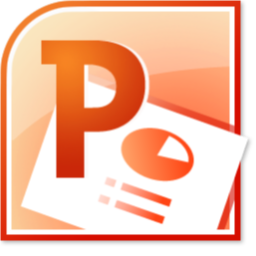 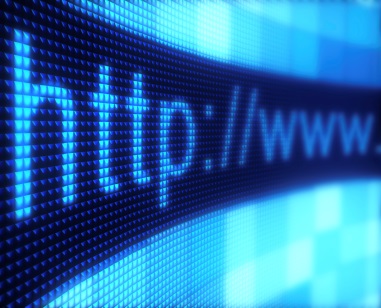 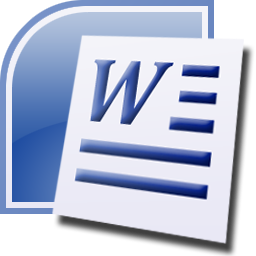 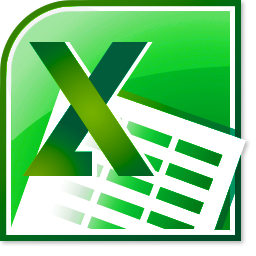 Coding:
Funzionamento computer
Programmazione (Scratch/Logo)
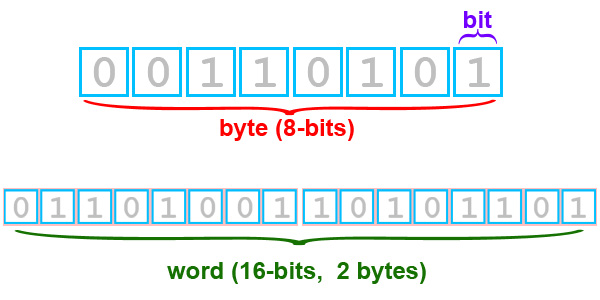 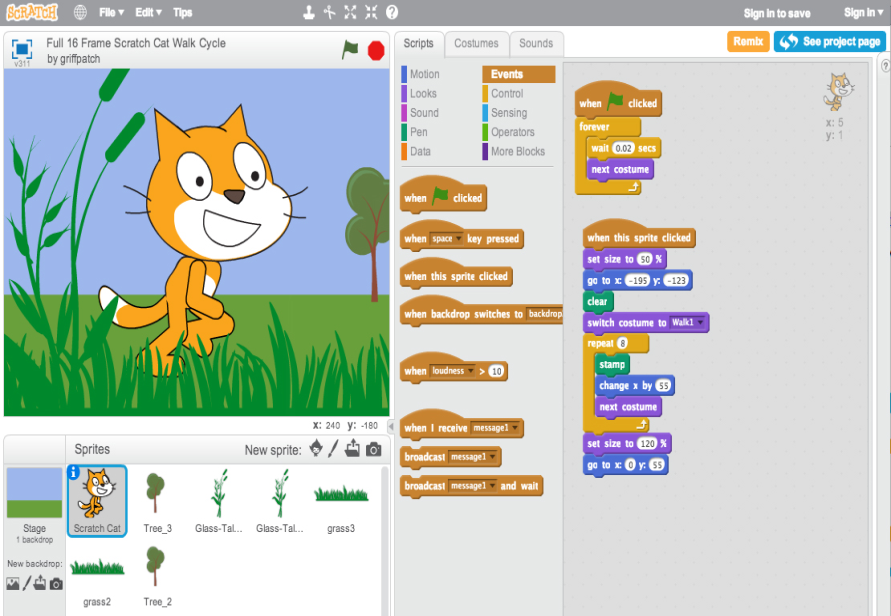 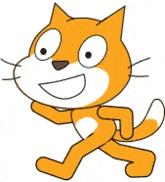 Word:
Creatore di documenti.
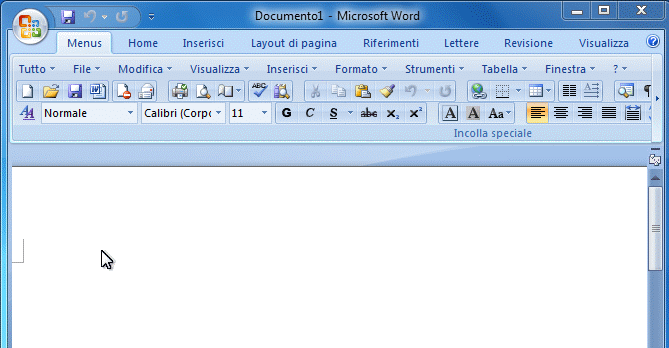 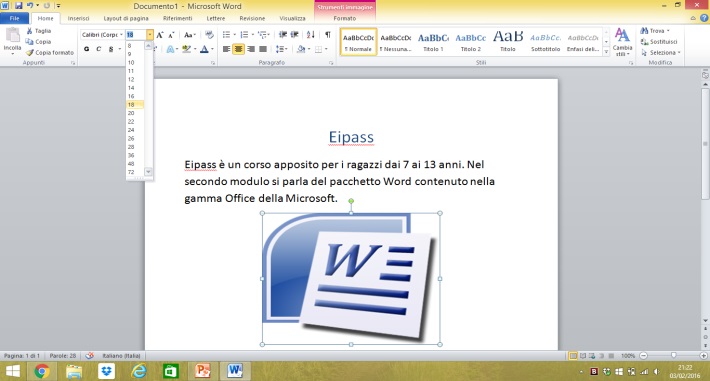 Excel:
Programma con funzioni matematiche.
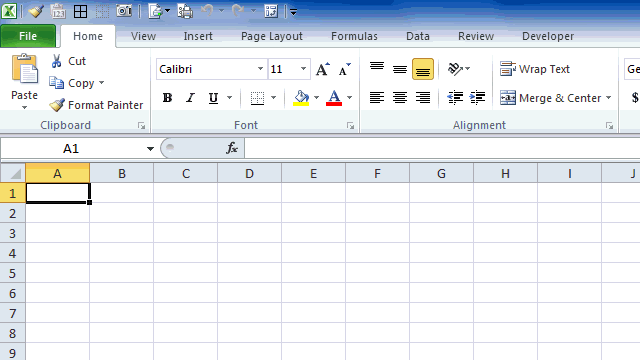 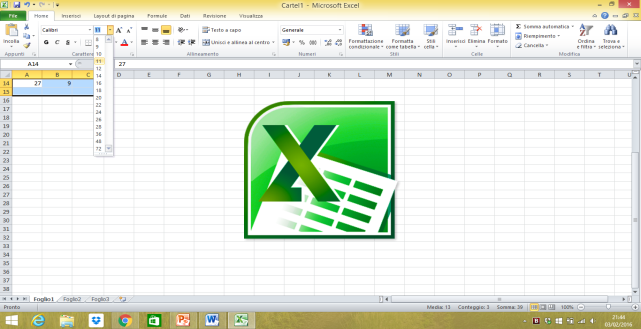 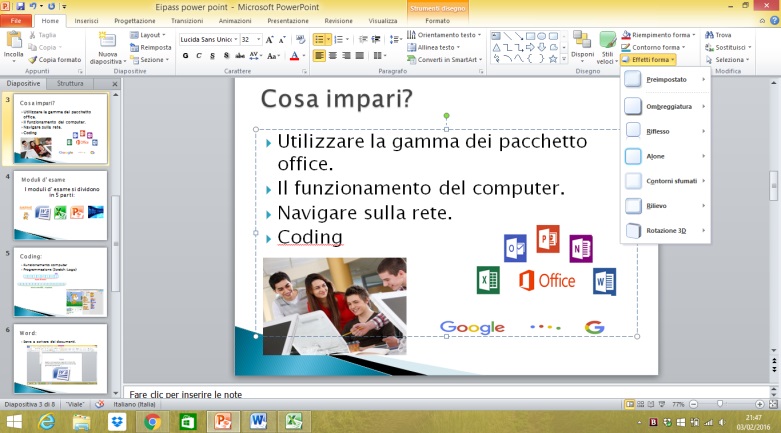 PowerPoint:
Creatore di slideshow.
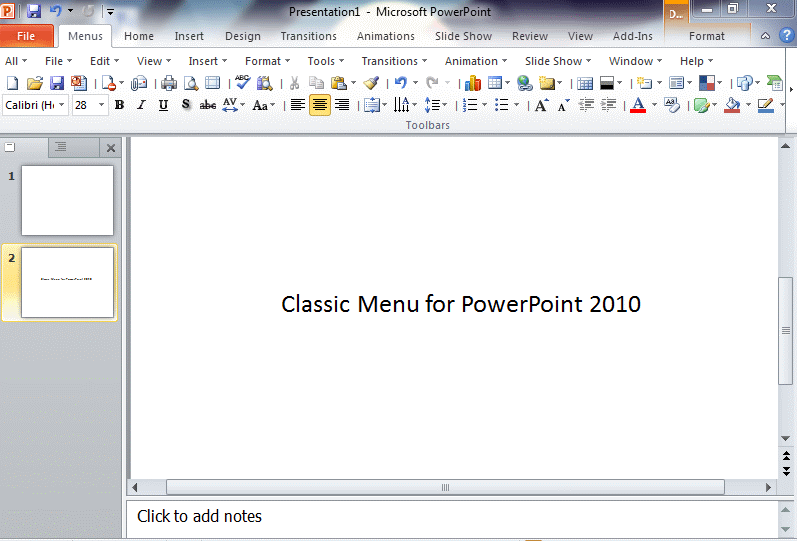 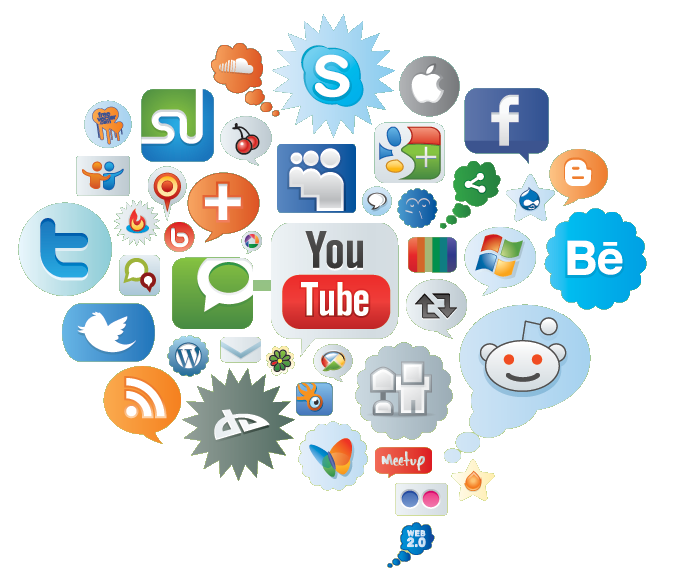 Rete internet:
Basi sulla navigazione nella rete.
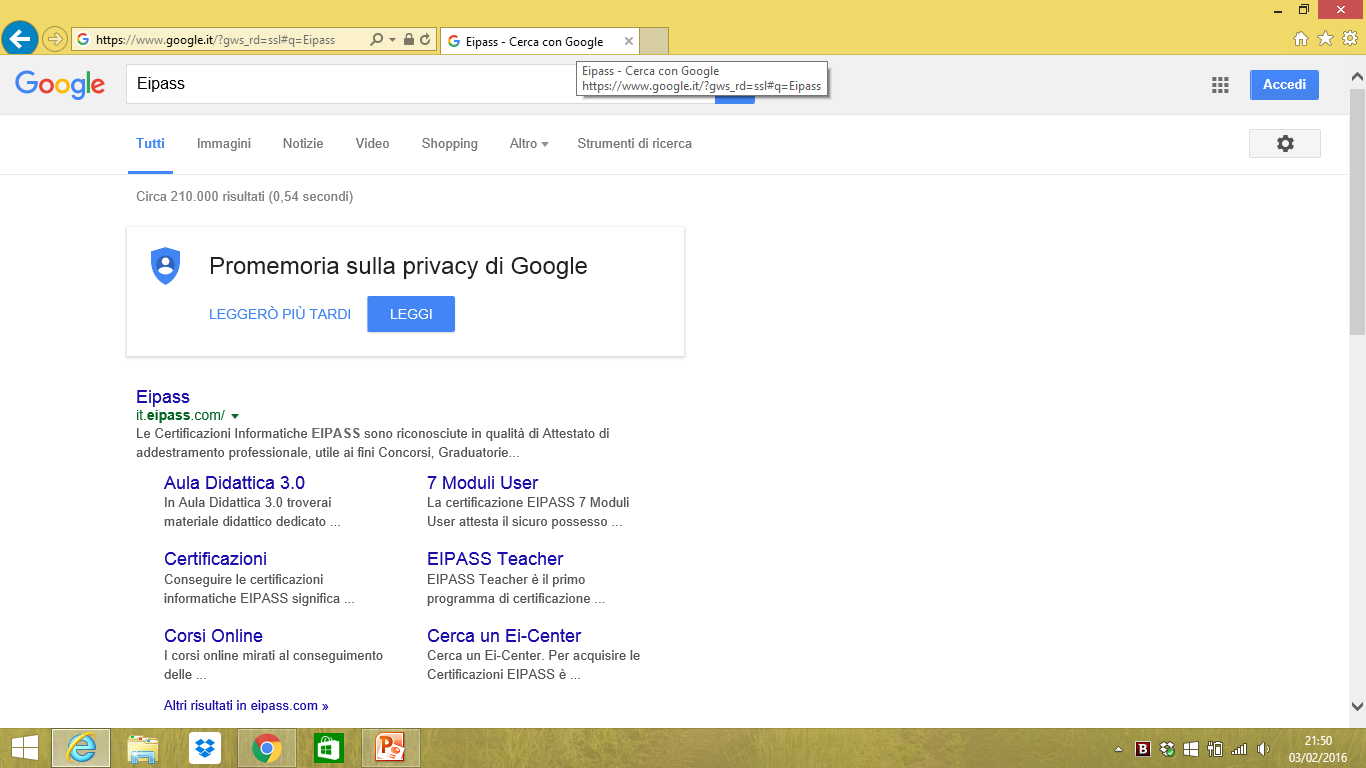 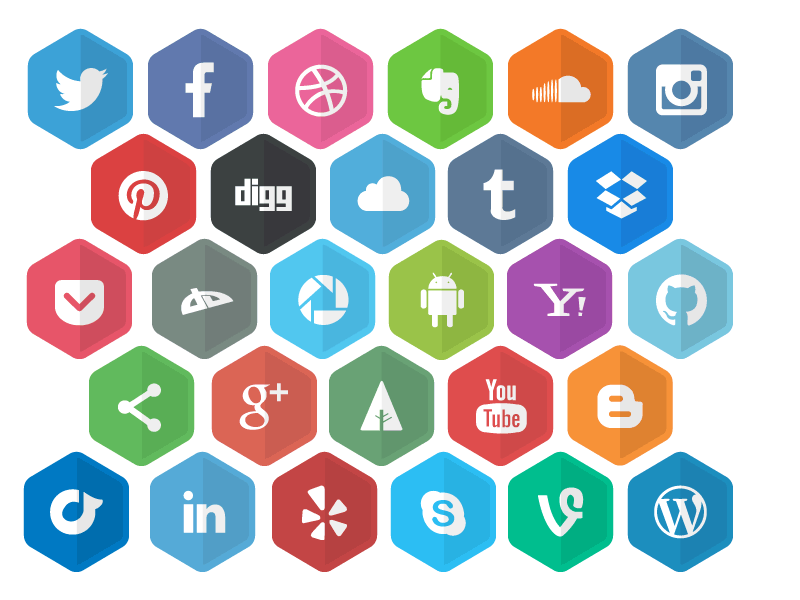 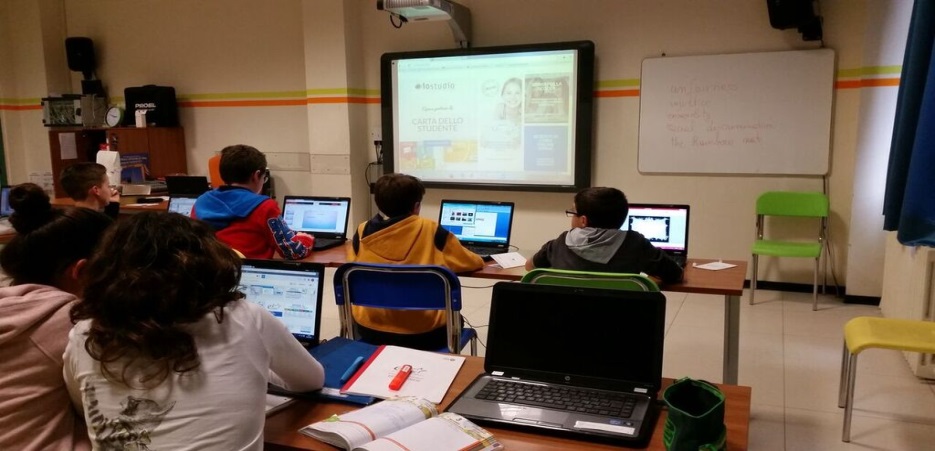 Perché farlo?
Perché e divertente!
Impari molte nozioni nuove.
Riesci a fare cose nuove che credevi che fossero fatte solo da programmatori.
Non ti arrabbierai più con il computer.
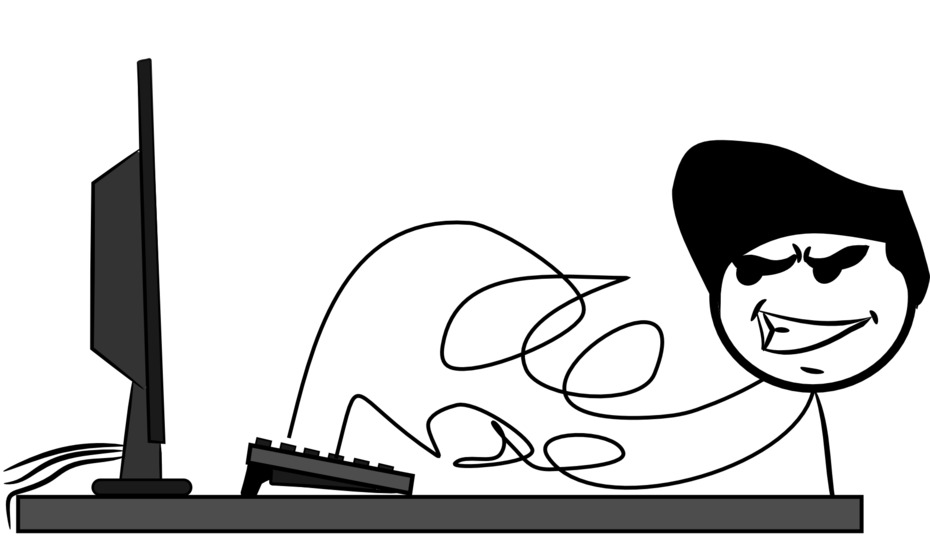 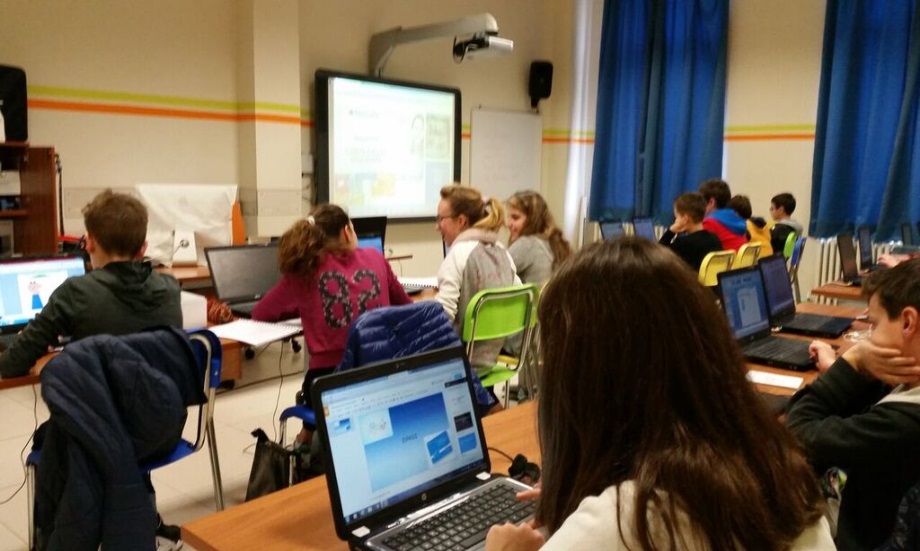 I nostri esami:
Sono svolti nell’ aula di informatica al 1° piano.
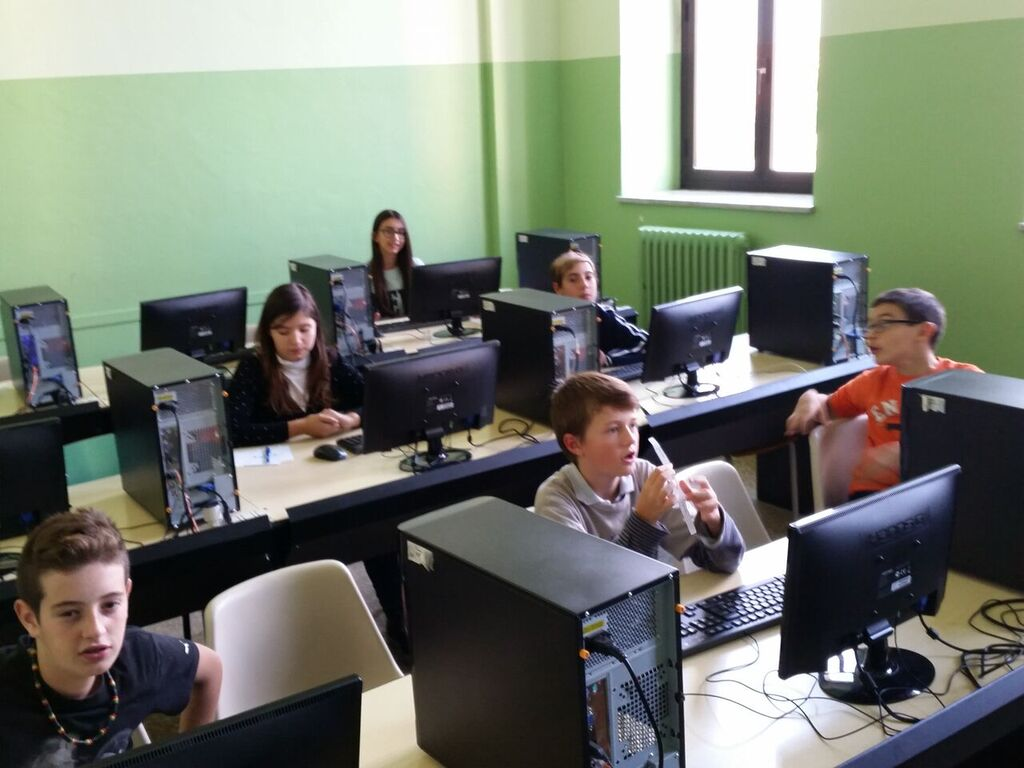 I nostri esaminatori:
I nostri esaminatori sono Claudia Francese e Sandro Grippo.
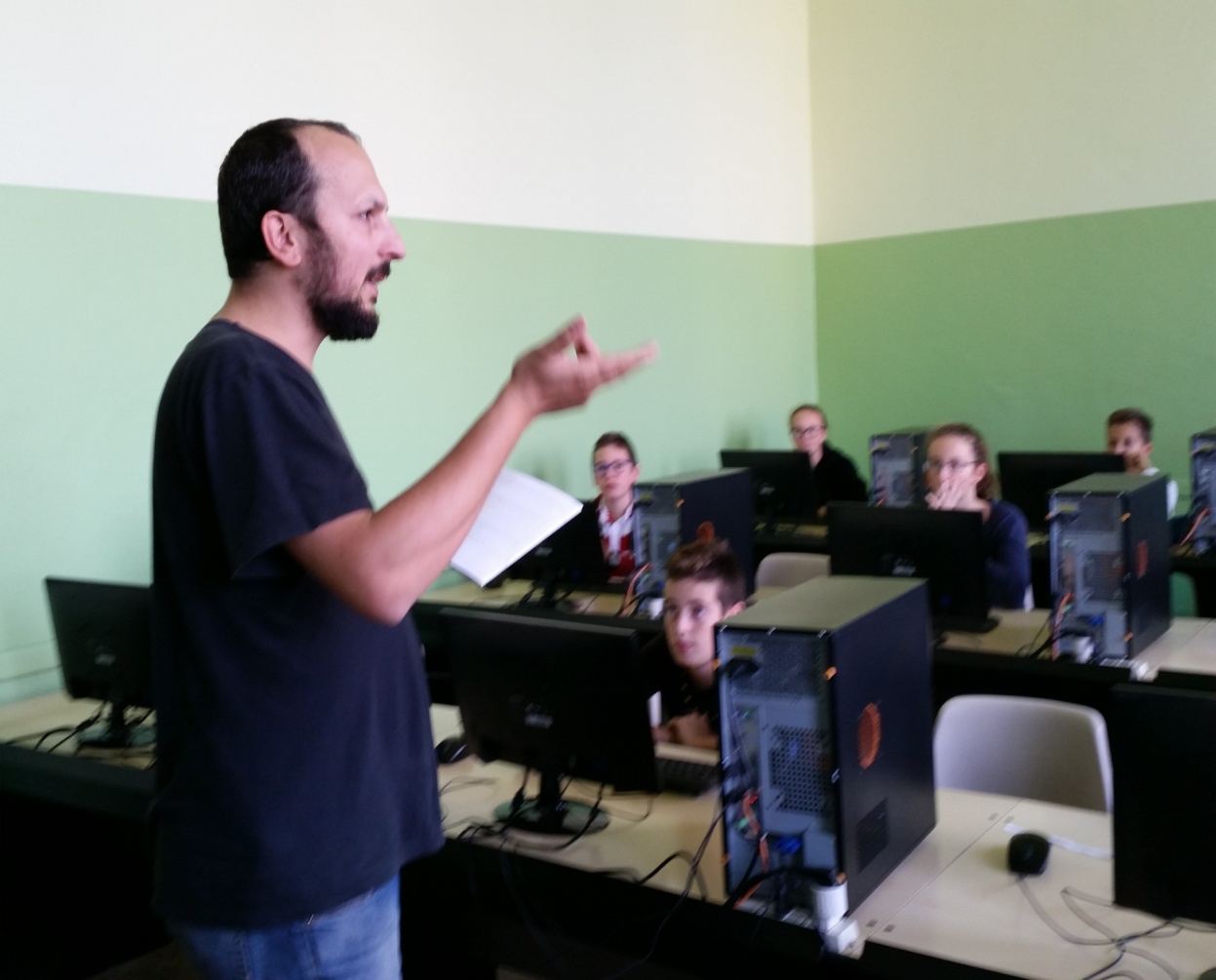 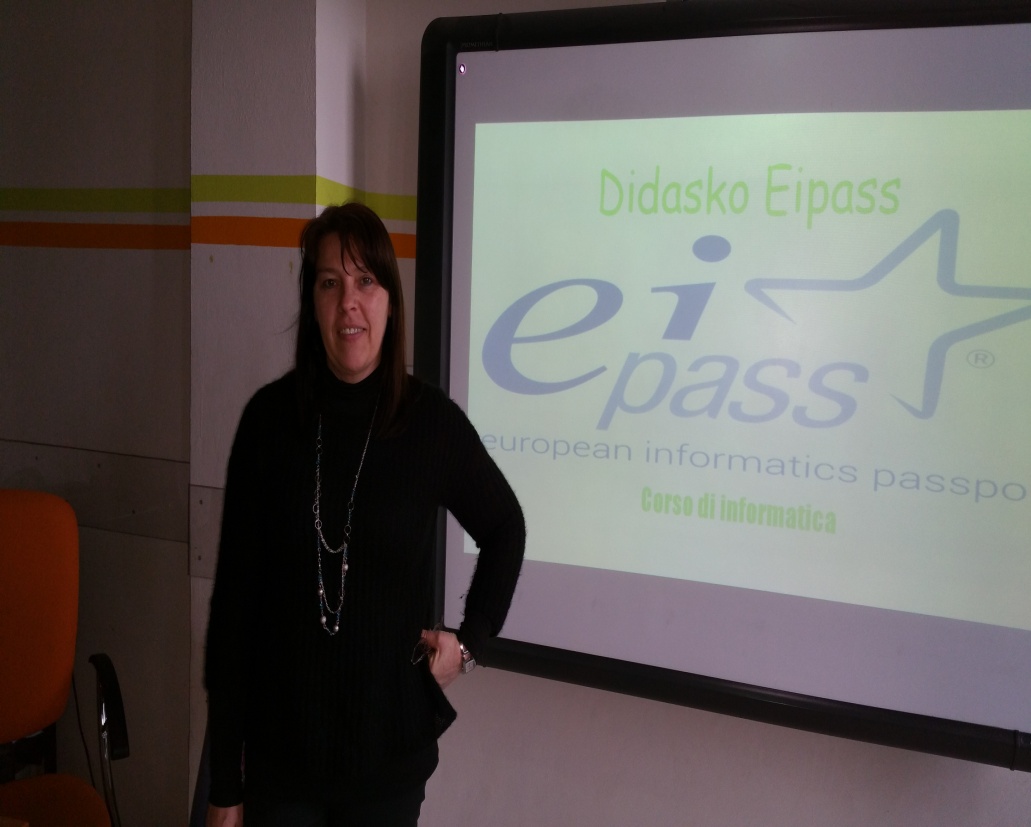 Impegno:
Il corso è impegnativo ma gratificante.
Lo studio è affiancato ad attività pratiche.
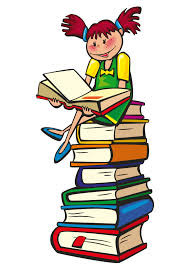 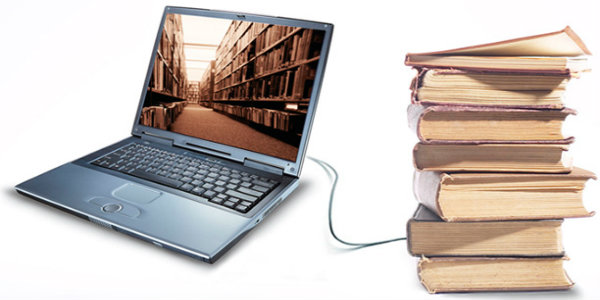 Orari:
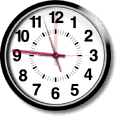 Tutti i martedì, dalle 14.00 alle 16.00
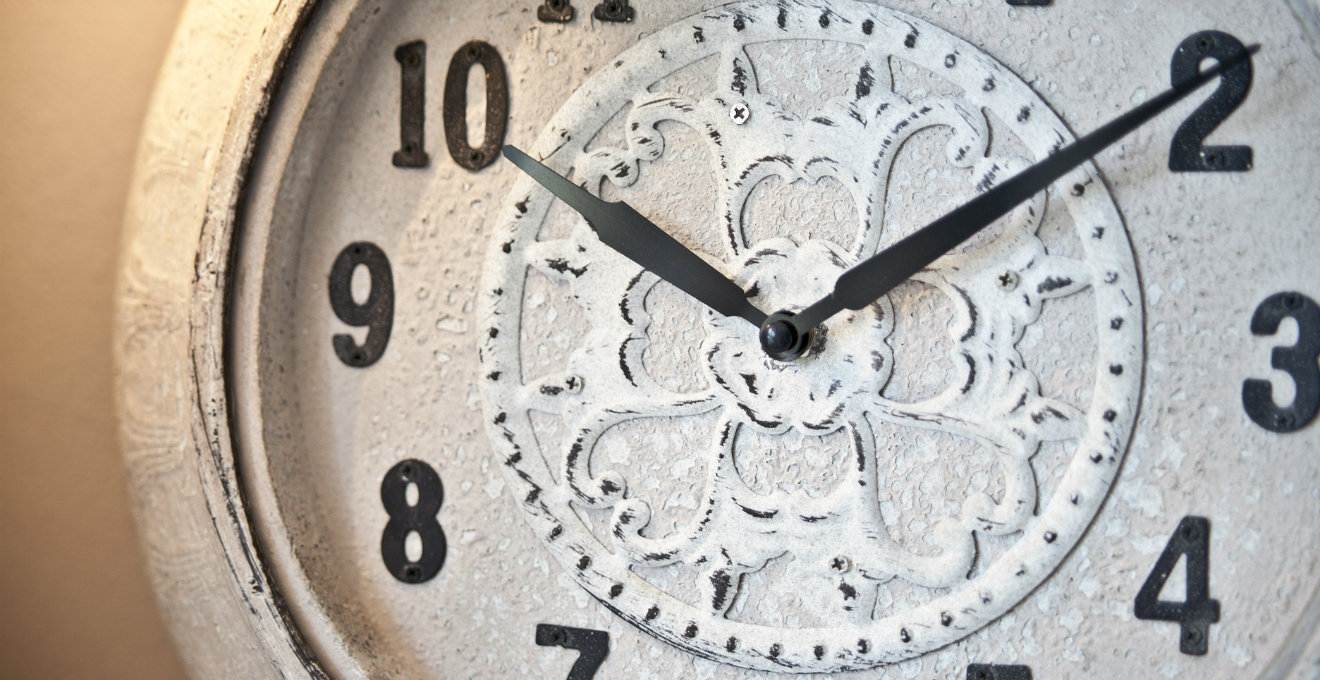 Come sono suddivise le lezioni?
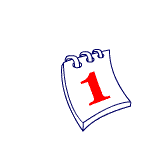 Le lezioni sono suddivise così:
Due lezioni con spiegazioni 
Esame
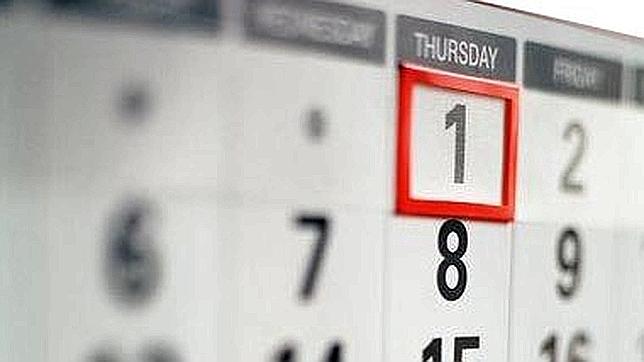 Dove si svolgono le lezioni?
Le lezioni si svolgono nell’ aula 2.0.
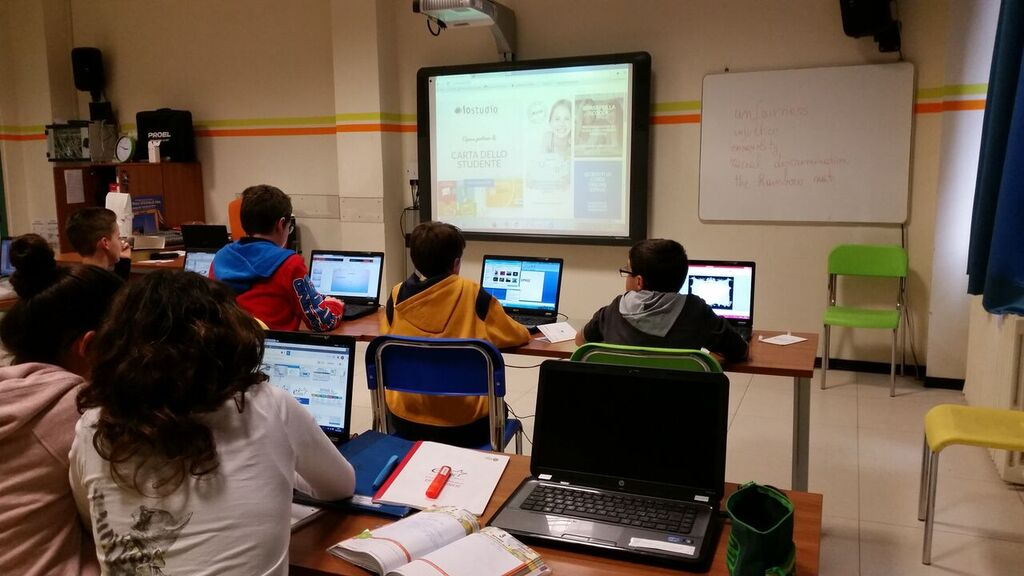 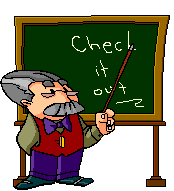 …dopo aver visto quello che si fa all’ Eipass parti anche tu per questo viaggio!
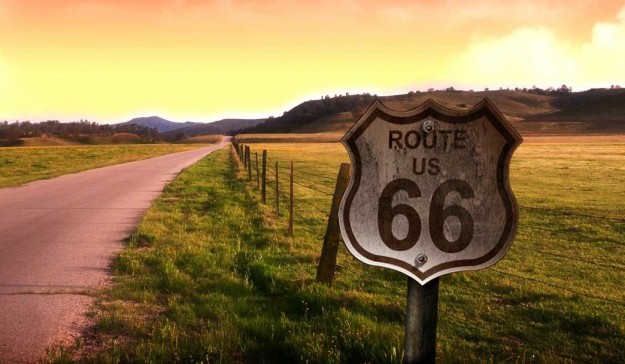 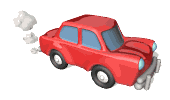 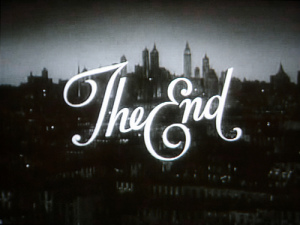 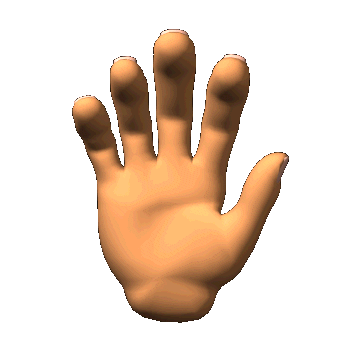